Изречение
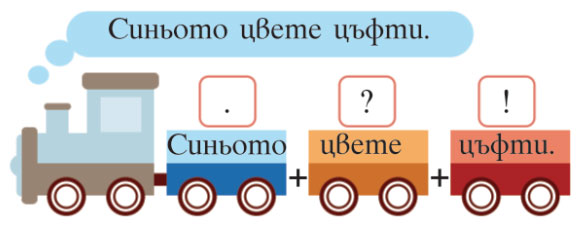 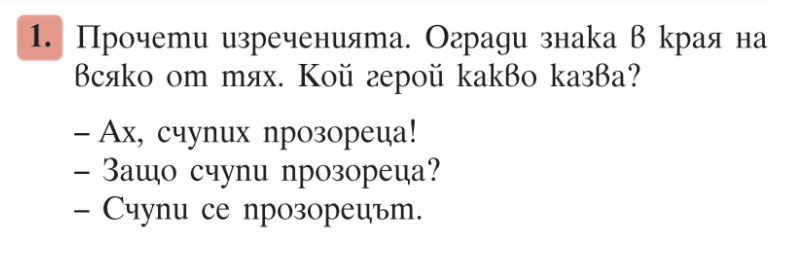 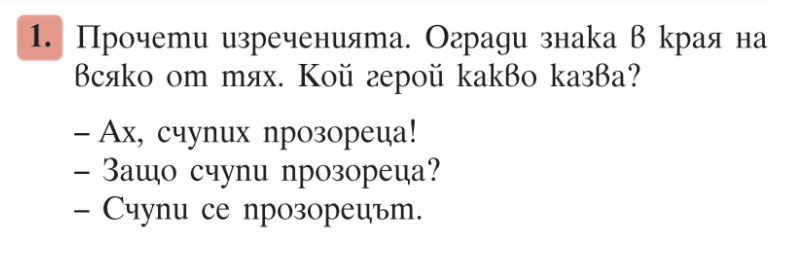 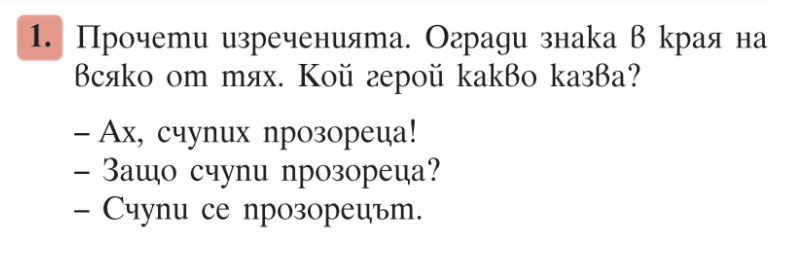 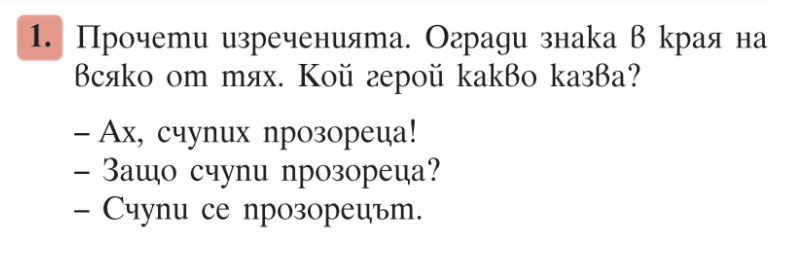 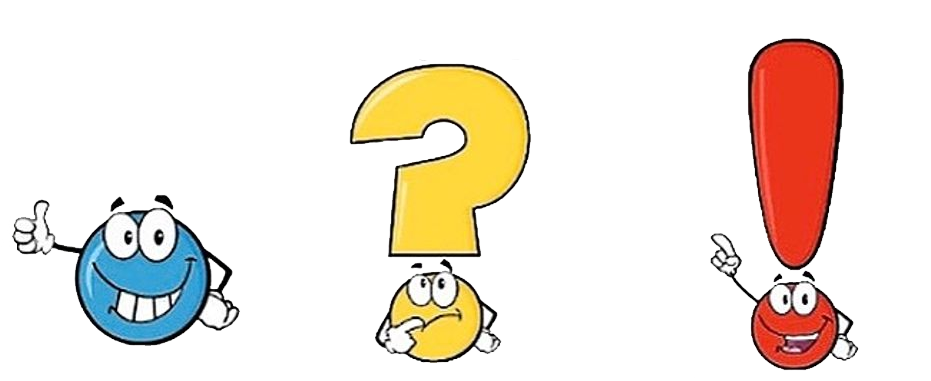 .
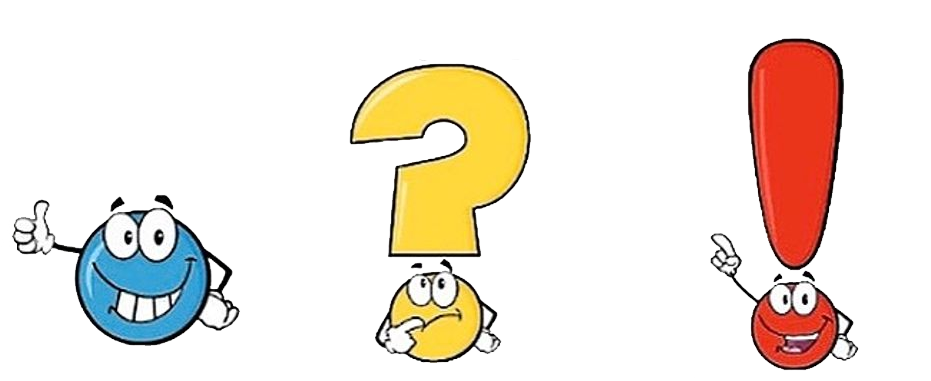 .
!
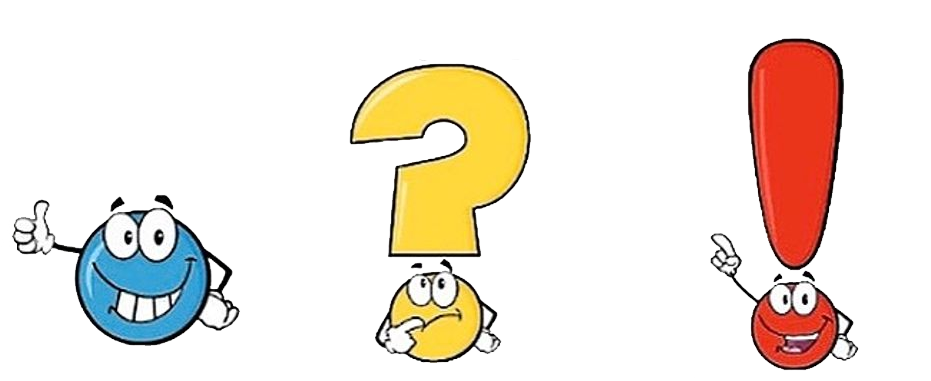 .
!
?
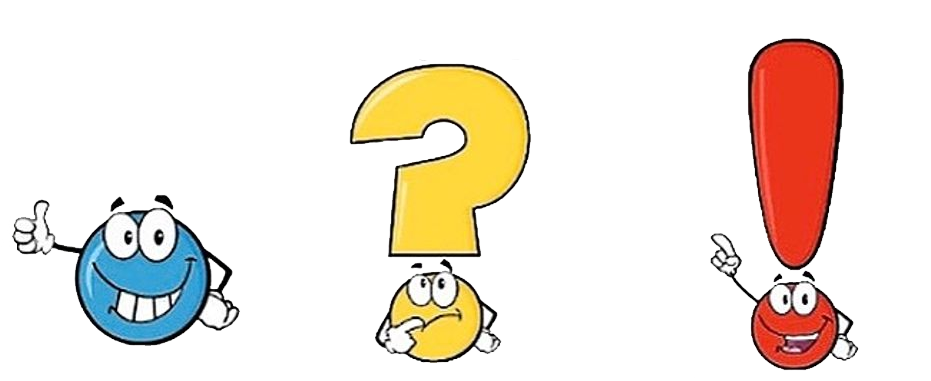 .
.
!
?
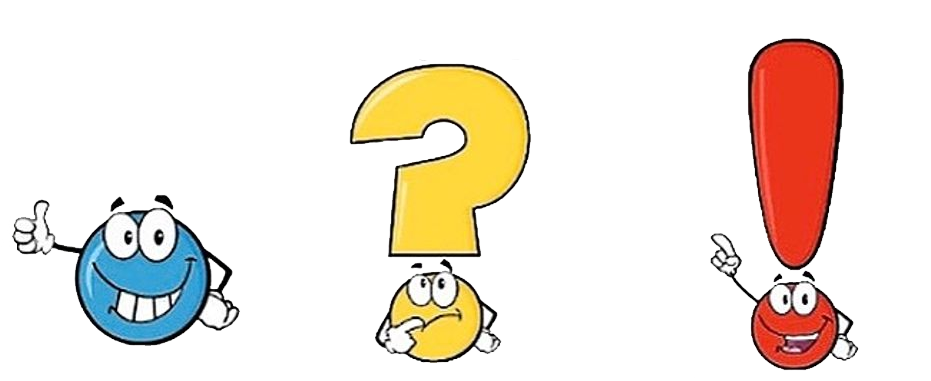 .
.
!
!
?
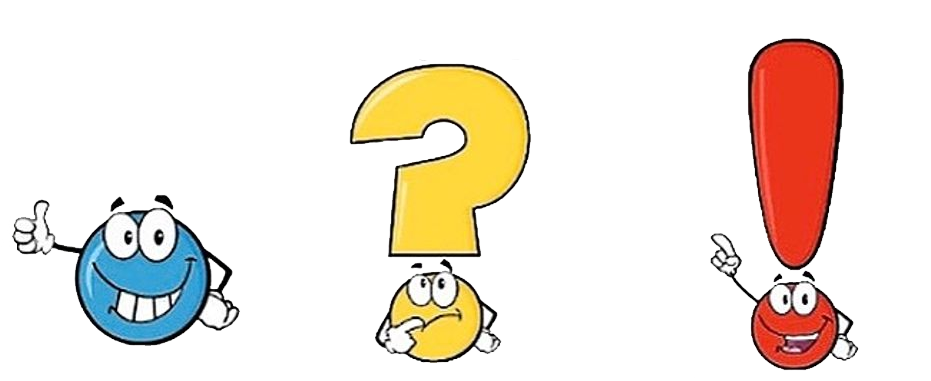 .
.
!
!
?
?
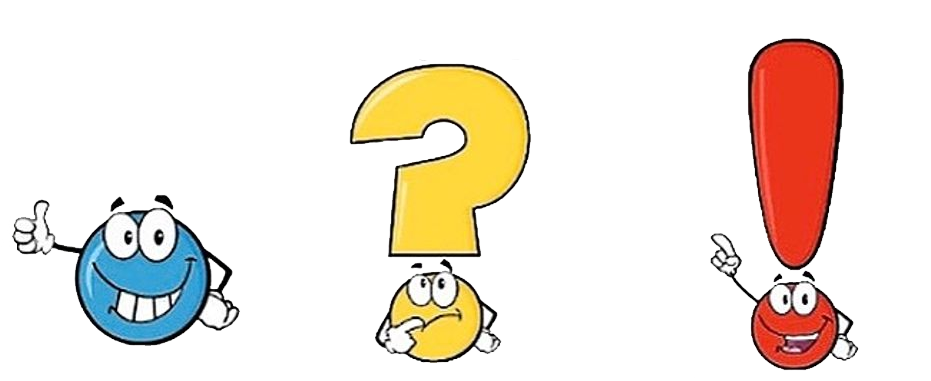 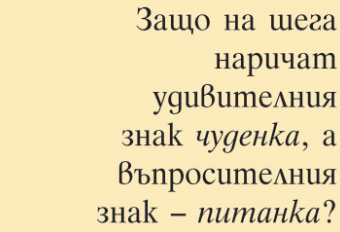 !
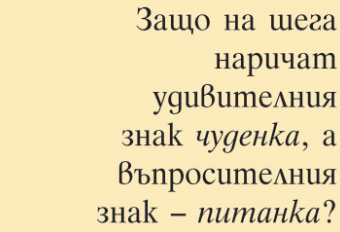 !
?
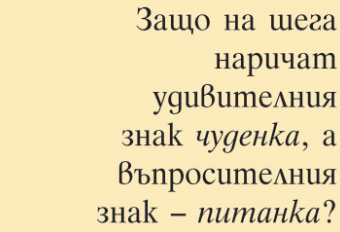 !
?
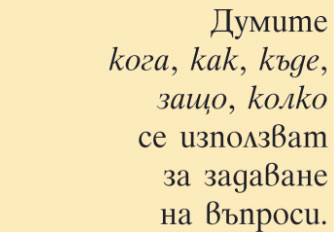 !
?
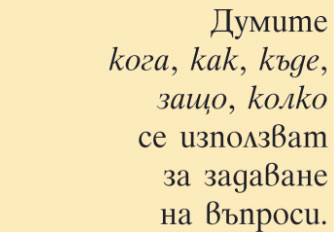 !
?
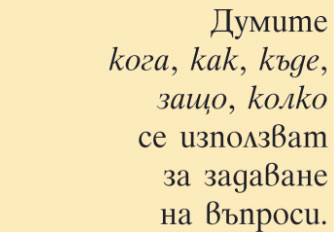 !
?
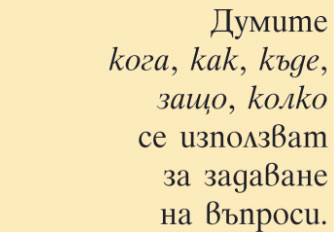 !
?
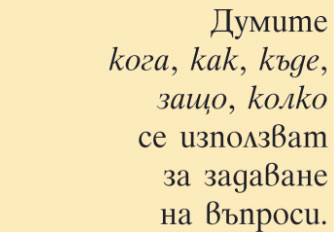 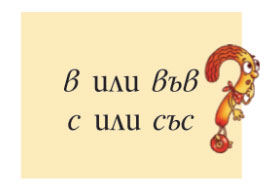 във
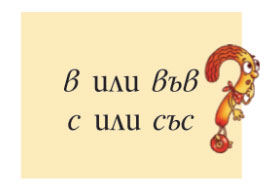 във
в
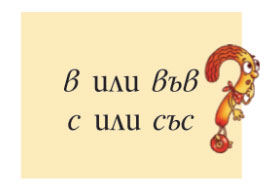 във
в
със
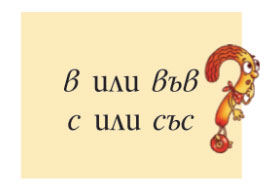 във
в
със
с
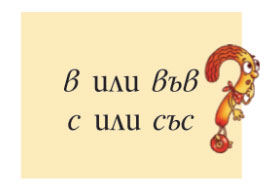 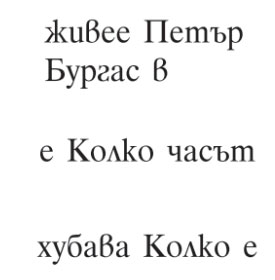 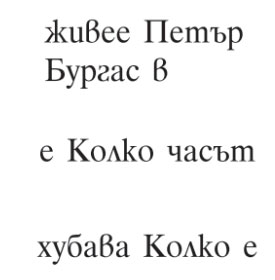 Петър живее в Бургас.
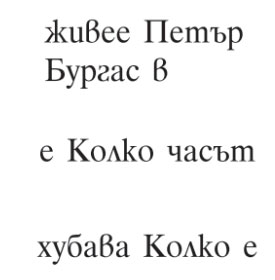 Петър живее в Бургас.
Колко е часът?
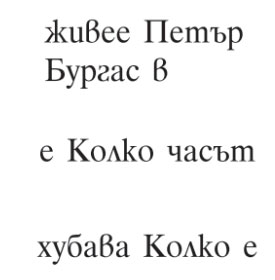 Петър живее в Бургас.
Колко е часът?
Колко е хубава!
Анна.
Анна.
а
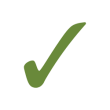 София.
Анна.
а
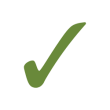 София.
България.
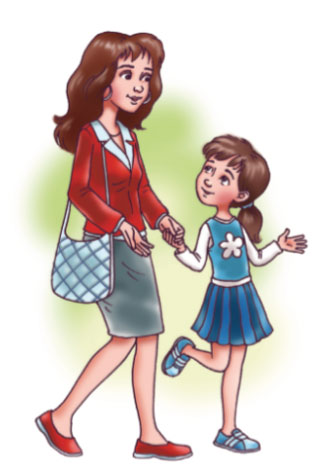 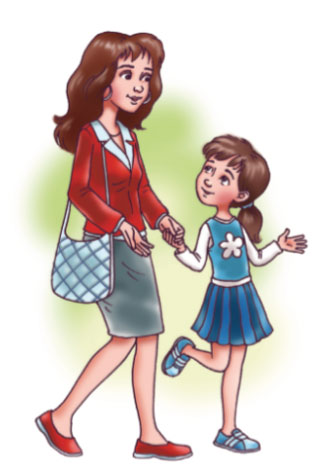 .
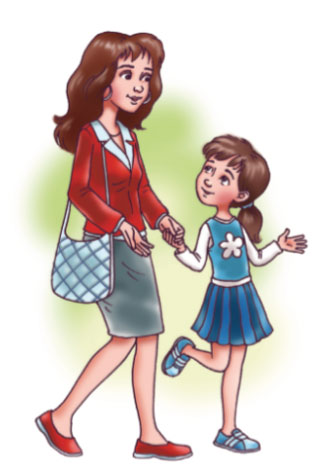 .
?
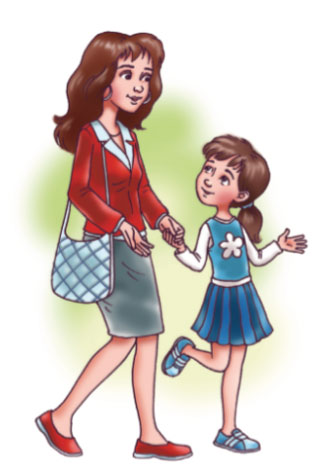 .
?
.